Групповые занятия психолога с детьми дошкольного возраста в детском доме
Помогают преодолеть эмоциональные проблемы: побороть застенчивость, повысить самооценку, снизить тревожность, разобраться в собственных чувствах и состояниях
Преодолеть трудности общения, научиться высказывать свое мнение, отстаивать свою  позицию, развить навык общения
Способствуют созданию  благоприятной  дружественной   атмосфере в квартире,  атмосфере доверия и взаимопонимания.
Фотоотчёт
Любое групповое занятие с детьми мы начинаем в кругу. Оно дает нам ощущение единства, чувство защищенности и конфиденциальности
На занятиях мы учимся  снимать психологическое напряжение ( избавляться от эмоции «злость»)
На занятиях мы делимся добротой друг с другом, учимся принимать и понимать друг друга, снимать психологическое напряжение. Детям нравятся тактильные прикосновения, проявления внимания и ласки по отношению к ним, но упражнения, требующие поделиться своей добротой с другими у некоторых детей вызывают затруднения
Учимся взаимодействовать друг с другом (игры на телесный контакт)
Выполняем упражнения на групповое  взаимодействие, чтобы сплотить и объединить детей («Мы одна семья!»)
Развиваем навыки общения: учимся понимать друг друга не только при помощи слов, но и жестов, мимики, телодвижений; слышать и слушать друг друга, вести диалог, преодолевать стеснение и трудности в общении
Выполняем упражнения на установление доверительных отношений , доброжелательной атмосфере в квартире. Детям легче даются игры соревновательного характера на установление победителя, чем игры на доверие.
В завершении каждого группового  занятия мы проводим упражнения на релаксацию (расслабляющие упражнения),на снятие мышечного и эмоционального напряжения. Для этого мы используем спокойную расслабляющую музыку.
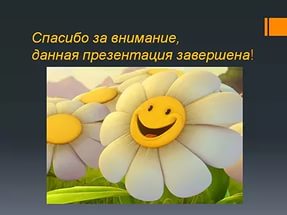